On-the-fly Vertex Reuse for Massively-Parallel Software Geometry Processing
Michael Kenzel
Bernhard Kerbl
 Wolfgang Tatzgern
Elena Ivanchenko
Dieter Schmalstieg
Markus Steinberger
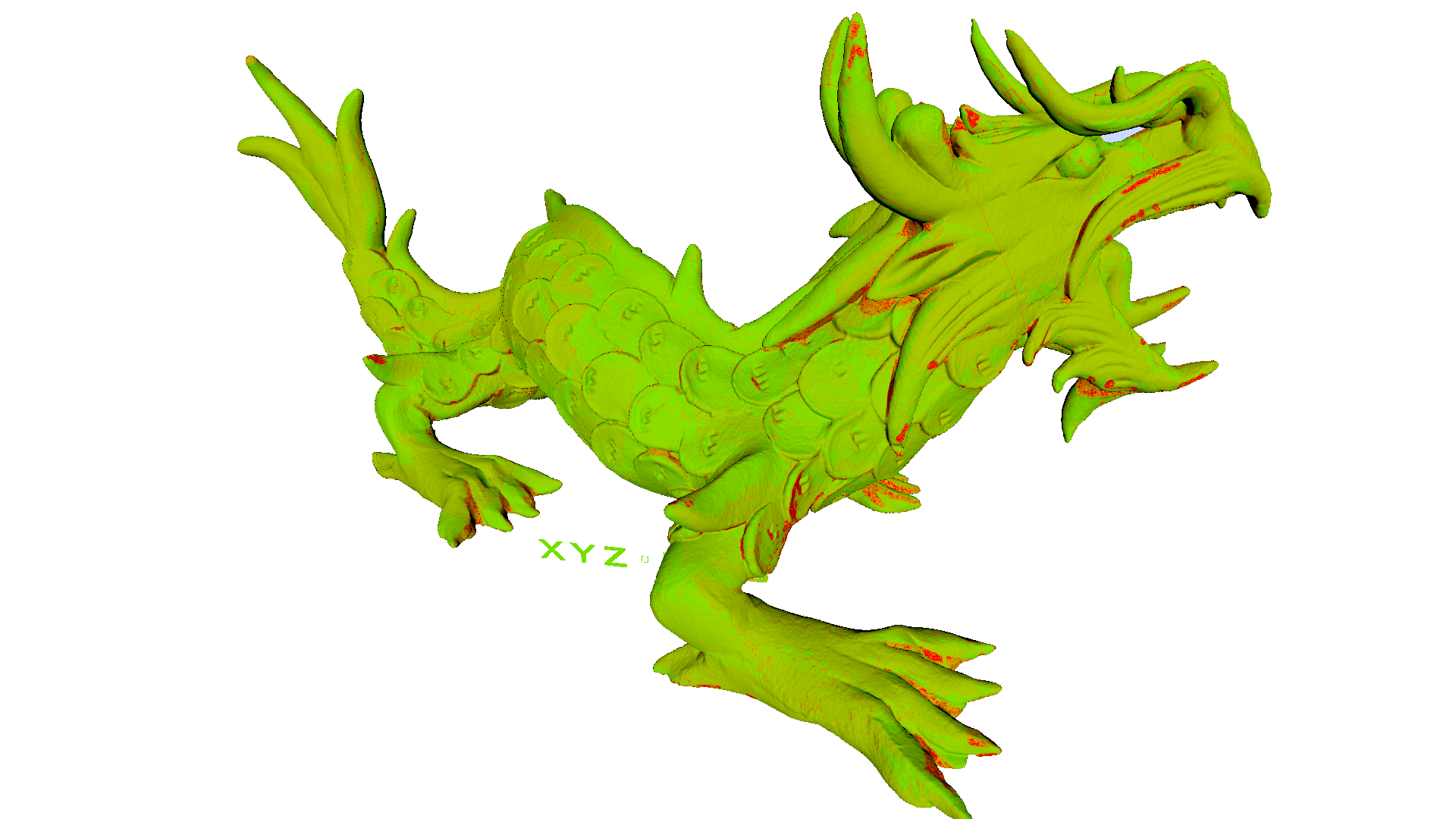 4
5
3
2
2
4
4
3
3
5
5
2
7
6
1
1
6
6
0
0
1
0
…, 0,1,7, 7,1,2, 3,4,2, 2,4,7, 7,4,5, 7,5,6, 7,6,0, …
Michael Kenzel
Vertex Reuse
2
[Speaker Notes: let’s start by looking at the basic problem of vertex reuse

for real-time rendering, we typically use indexed triangle lists

during processing/rendering of this mesh, the same vertex is referenced multiple times]
Vertex Processing
4
5
3
2
2
4
4
3
3
5
5
2
7
Primitive Processing
6
1
1
6
6
0
0
1
0
…, 0,1,7, 7,1,2, 3,4,2, 2,4,7, 7,4,5, 7,5,6, 7,6,0, …
Michael Kenzel
Vertex Reuse
3
[Speaker Notes: let’s start by looking at the basic problem of vertex reuse

for real-time rendering, we typically use indexed triangle lists

during processing/rendering of this mesh, the same vertex is referenced multiple times]
Vertex Cache
Vertex Processing
Vertex Cache
Primitive Processing
Michael Kenzel
Vertex Reuse
4
Why?
Rise of Compute Mode Rendering

our ongoing research on GPU Software Rendering Pipelines







A High-Performance Software Graphics Pipeline Architecture for the GPU  [Kenzel et al. 2018]
Thursday, August 16 @ SIGGRAPH’18
Geometry Processing
Rasterization
VertexAttributes
InputAssembly
VertexShading
PrimitiveAssembly
Clipping/Culling
TriangleSetup
Rasterizer
Fragment Shading
RasterOperations
Framebuffer
Triangles
Indices
Fragment Processing
Primitive Processing
Vertex Processing
Michael Kenzel
Vertex Reuse
5
[Speaker Notes: Need for efficient vertex processing
How does the hardware do it?
How could we do it in software?

come to our talk titled A High-Performance Software Graphics Pipeline Architecture for the GPU]
Motivation
More and more things are done in Compute Mode
cannot leverage hardware vertex reuse

Just implement Vertex Caching!?
Scalability
not efficient to do in Software
Michael Kenzel
Vertex Reuse
6
Aspects of Vertex Reuse
Vertex Reuse
Mesh Optimization
Scheduling of Vertex Processing to
exploit locality of vertex references

This work
Reordering of the index stream to
maximize locality of vertex references

Most previous work
Michael Kenzel
Vertex Reuse
7
Parallel Vertex Reuse
…,0,1,7,7,1,2,3,4,2,2,4,7,7,4,5,7,5,6,7,6,0,6,0,8…
0,6,7,8
4,5,6,7
0,1,2,7
2,3,4,7
0,1,2,3,4,5,6,7,8
Michael Kenzel
Vertex Reuse
8
[Speaker Notes: more parallelism -> less communication overhead
more communication -> more reuse potential]
Building Blocks
Two components go into enabling Vertex Reuse:

Batching: How do we divide the input stream?

Deduplication: How do we identify duplicates?
Michael Kenzel
Vertex Reuse
9
Batching
Static Batching
Dynamic Batching
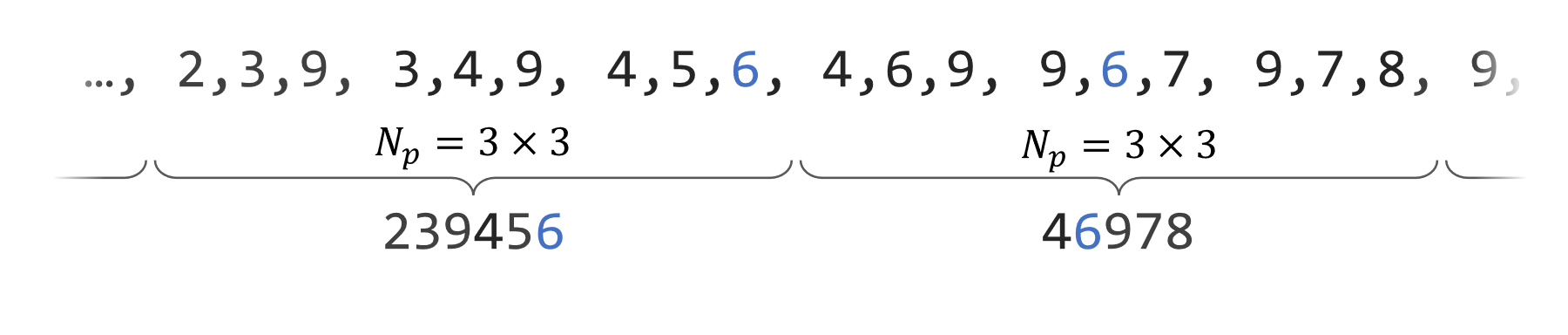 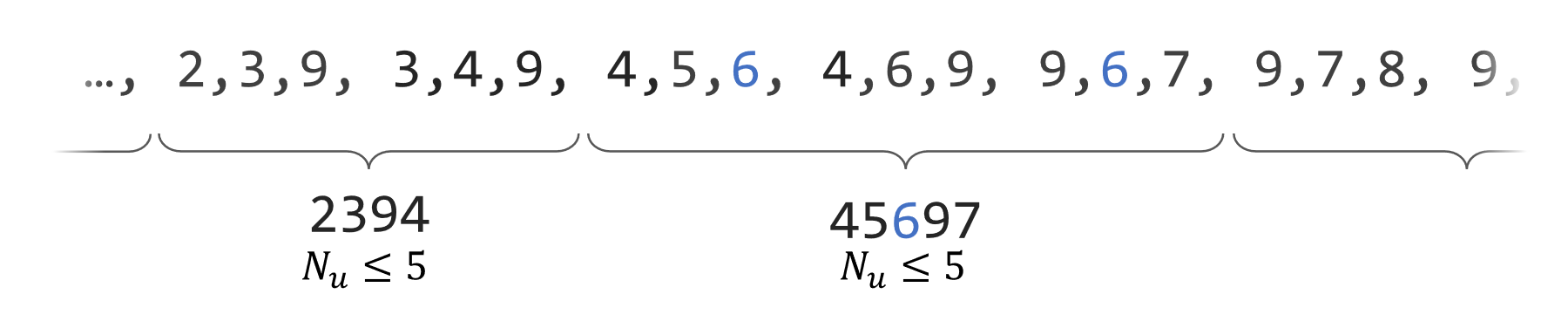 Michael Kenzel
Vertex Reuse
10
[Speaker Notes: batch same size but number of indices within batch may vary]
Deduplication
Compare each index with each other index
⇒ Warp Voting

Sort indices and skip identical values
⇒ Sorting

Use a hash table to map indices to threads
⇒ Hashing
Michael Kenzel
Vertex Reuse
11
Deduplication: Warp Voting
…,2,3,9,3,4,9,4,5,6,4,6,9,9,6,7,9,7,8,9,8,2,…
9
4
4
5
5
6
6
.
.
.
2
3
9
3
4
2
3
9
4
2
4
3
5
9
6
4
5
6
● ● ●
● ● ● ● ●
Vertex Map
●
●
●
thread
●
●
●
●
register
●
●
shared memory
Michael Kenzel
Vertex Reuse
12
[Speaker Notes: assume warp size of 5
Introduce glyph for thread
on chip vs off chip
time left right]
Deduplication: Sorting
sort
scan
…,4,5,6,4,6,9,9,6,7,3,6,9,9,6,7,9,7,8,9,8,2,…
4,4,5,6,6,6,7,9,9
1,0,1,1,0,0,1,1,0
0,0,1,2,2,2,3,4,4
Vertex Map
Transformed Vertices
●
●
●
thread
●  ● ●     ● ●
●
●
●
●
register
●
●
shared memory
Michael Kenzel
Vertex Reuse
13
[Speaker Notes: here we use blocks]
Deduplication: Hashing
…,4,5,6,4,6,9,9,6,7,3,6,9,9,6,7,9,7,8,9,8,2,…
4,5,6,4,6,9,9,6,7
5
7
4
6
9
● ● ● ● ●
Transformed Vertices
●
●
●
thread
●
●
●
●
register
●
●
shared memory
Michael Kenzel
Vertex Reuse
14
Methods Overview
Michael Kenzel
Vertex Reuse
15
Evaluation
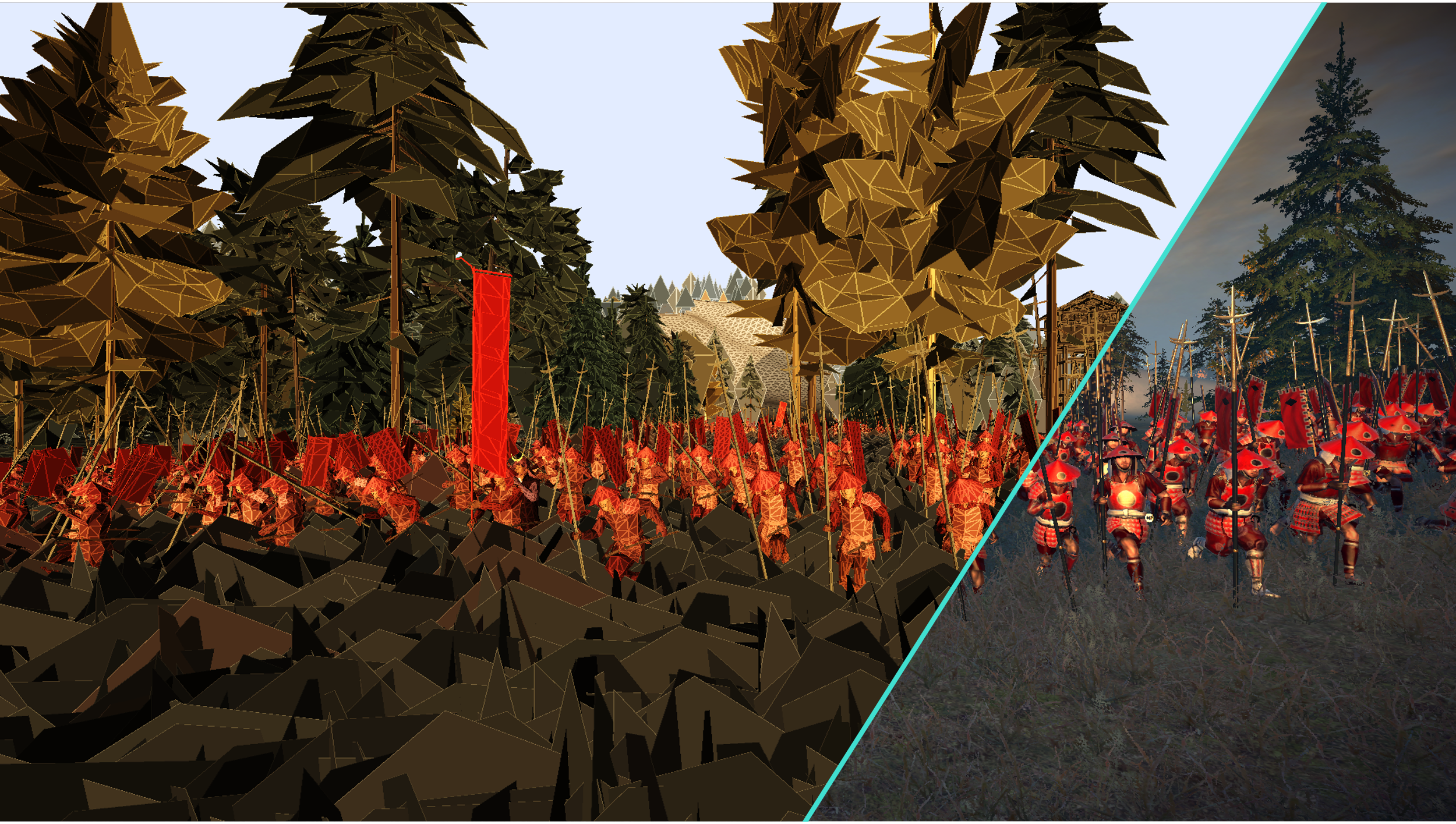 Total War: Shogun 2
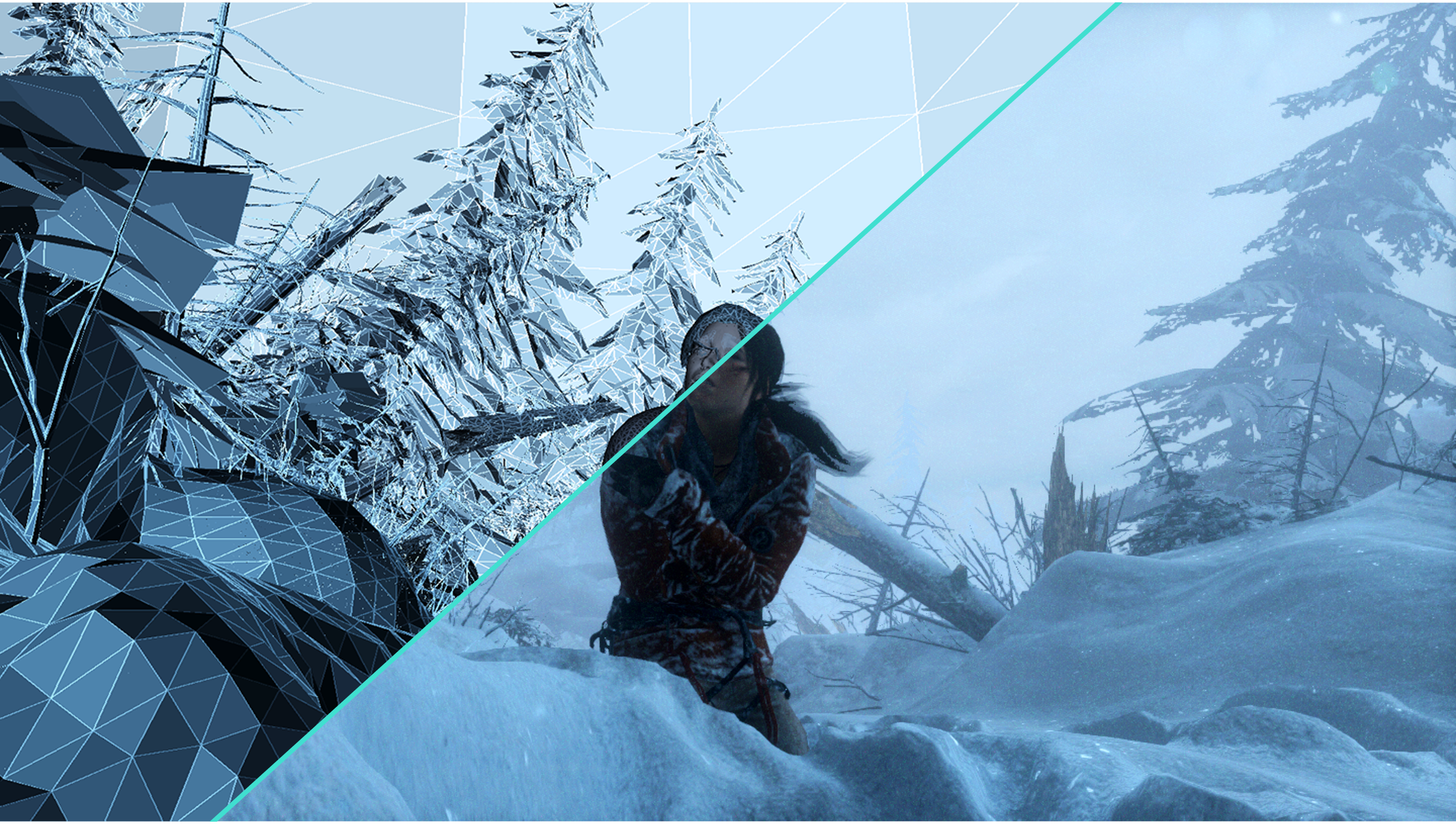 Rise of the Tomb Raider
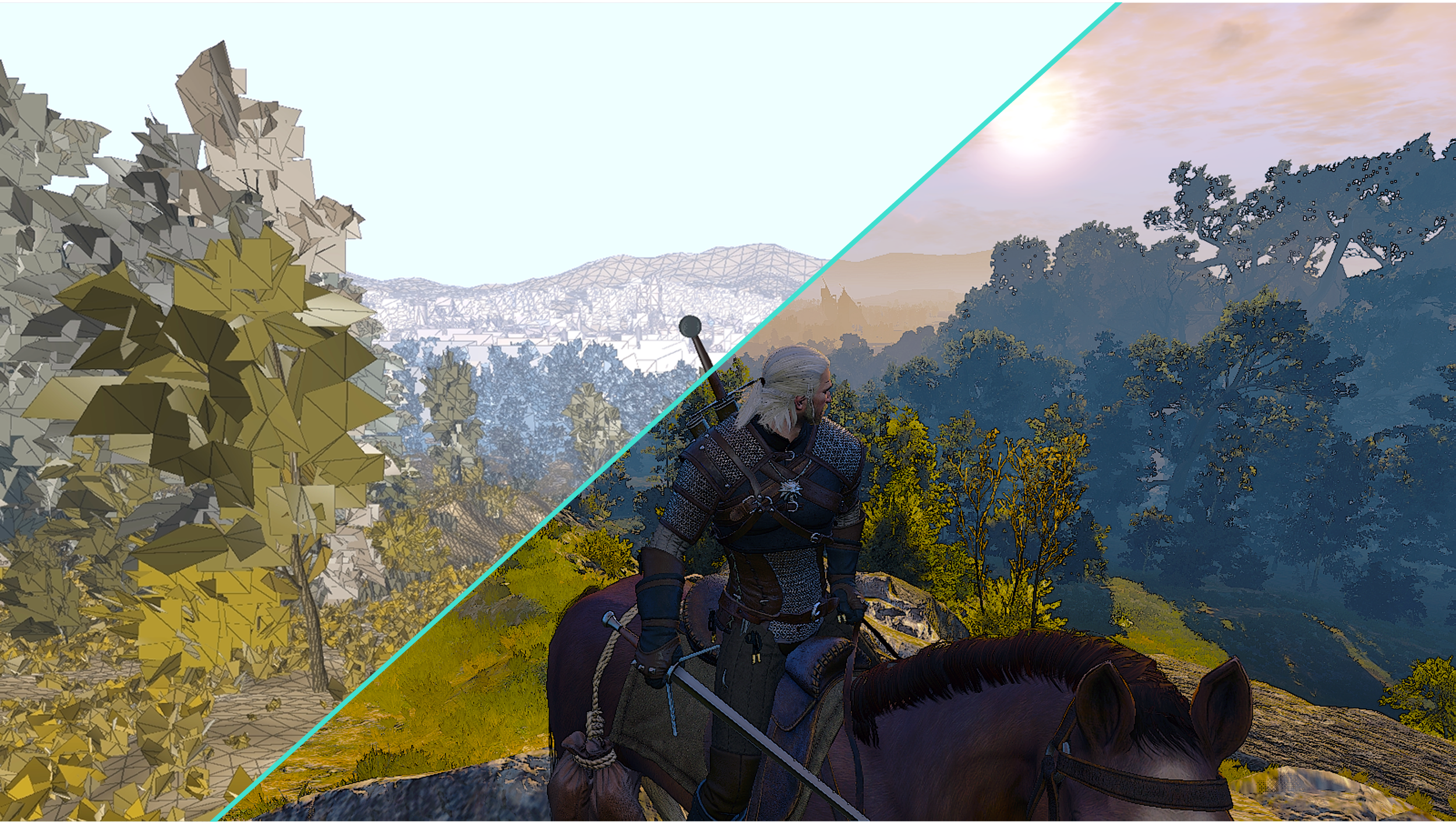 The Witcher 3: Wild Hunt
Michael Kenzel
Vertex Reuse
16
[Speaker Notes: Explain what forsyth is, introduce acronym tomf]
Results: Processing Time
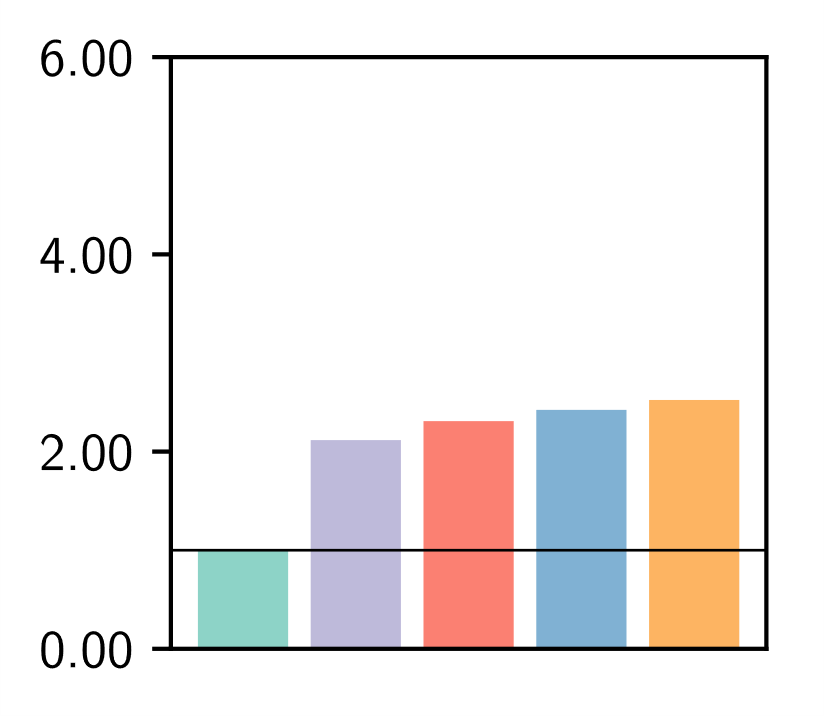 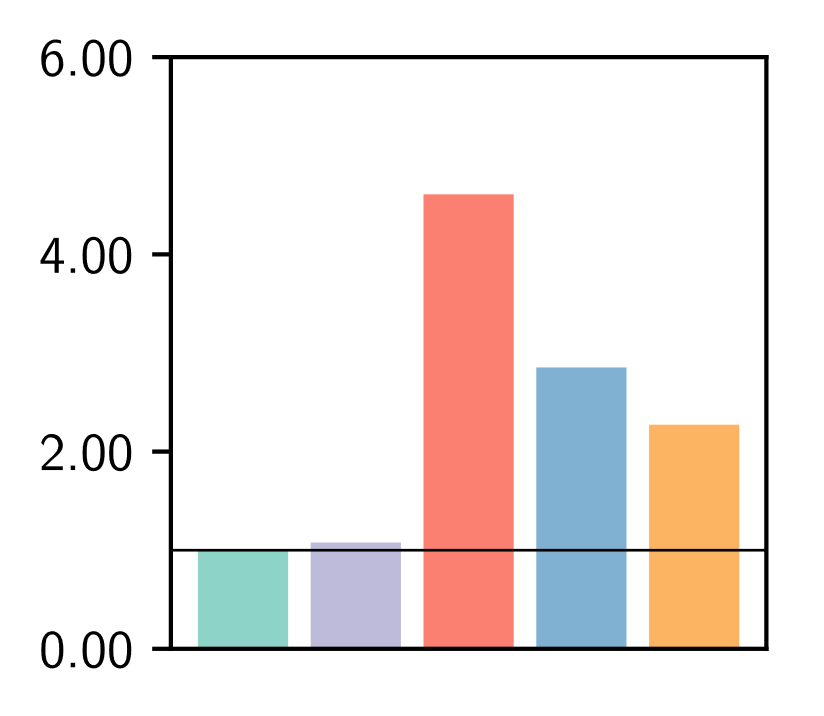 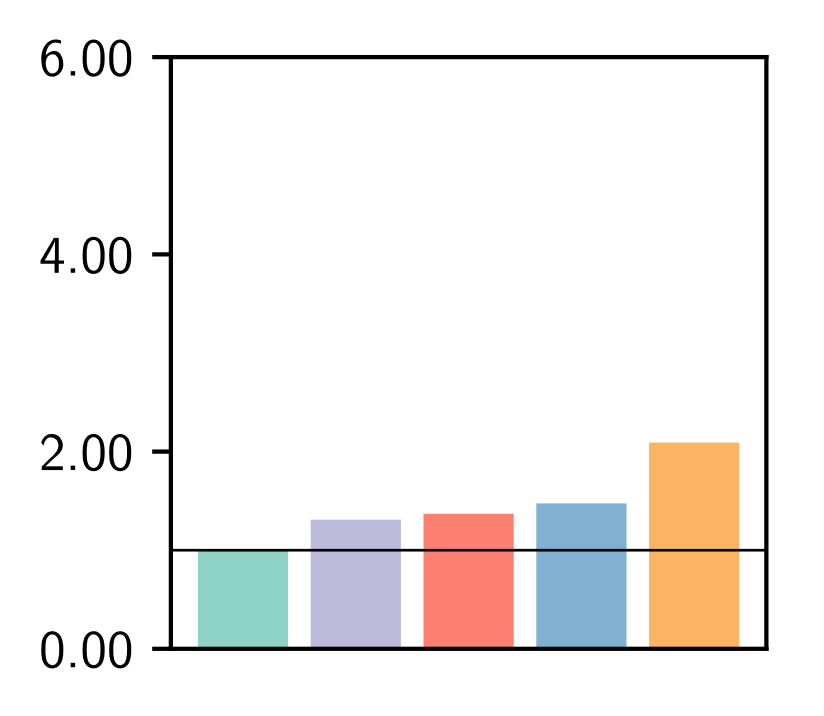 Simple Shader
relative processing time
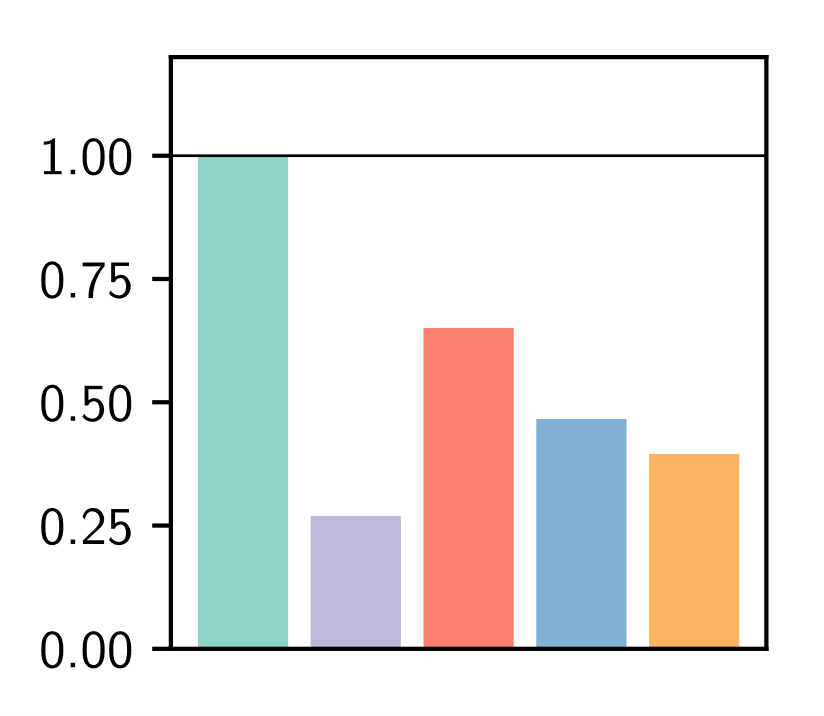 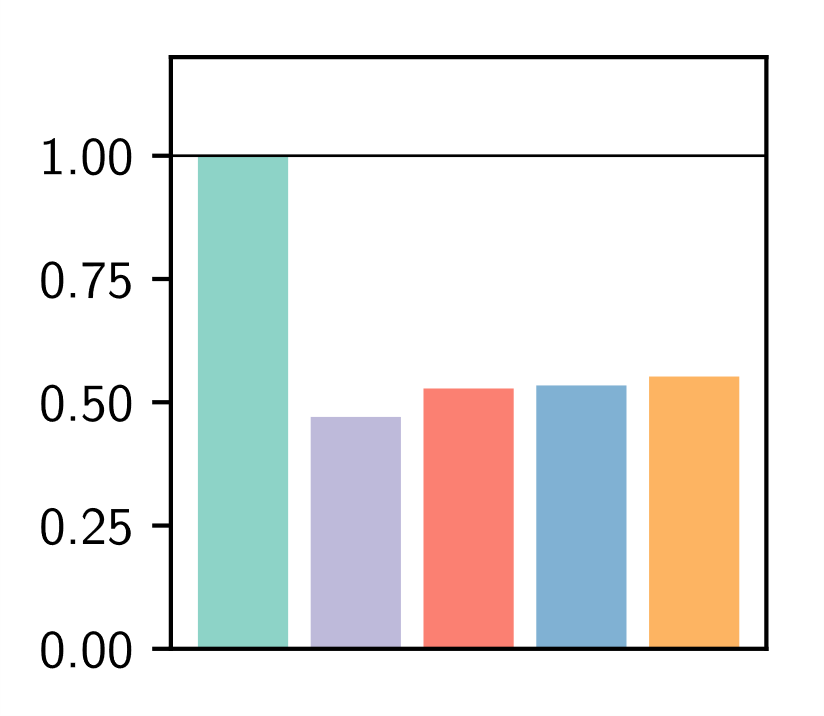 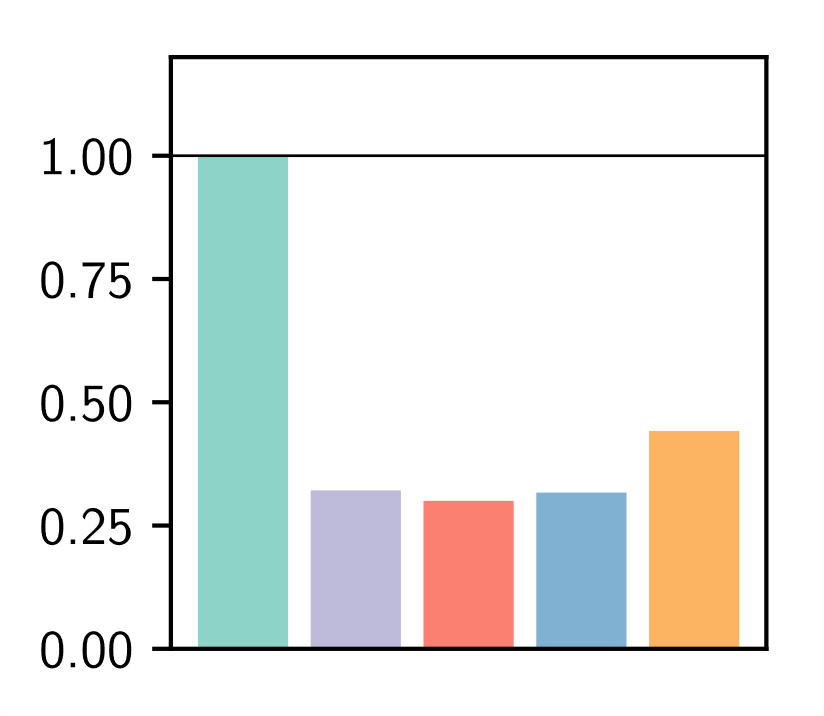 Complex Shader
relative processing time
GTX 780 Ti
GTX 980 Ti
GTX 1080 Ti
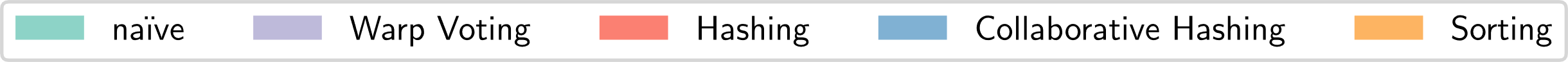 Michael Kenzel
Vertex Reuse
17
[Speaker Notes: animate, first row then second]
Results: Shading Rate
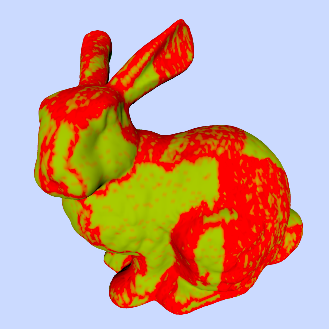 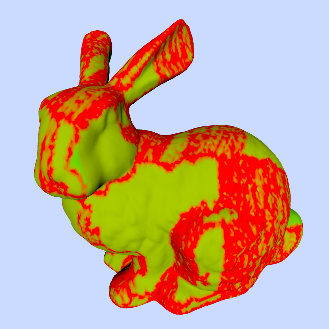 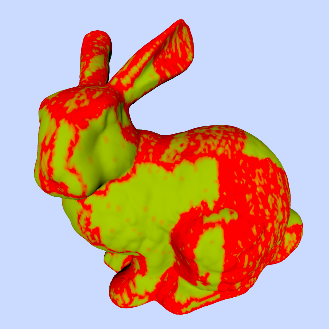 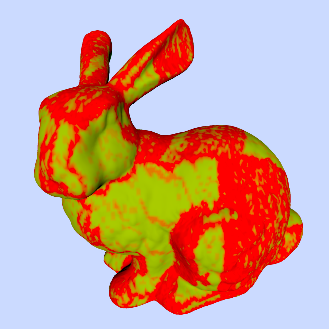 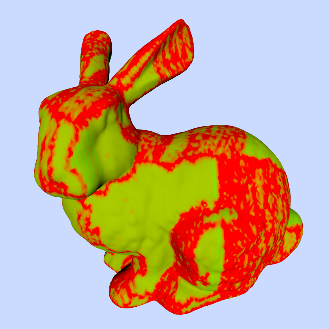 unprocessed
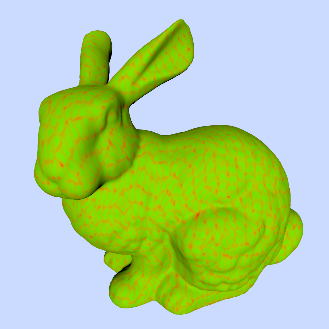 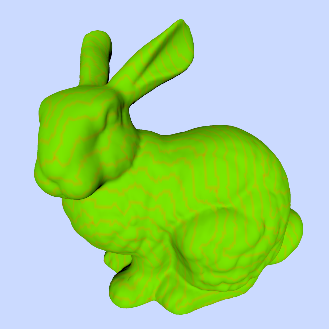 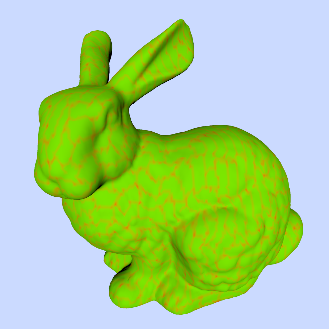 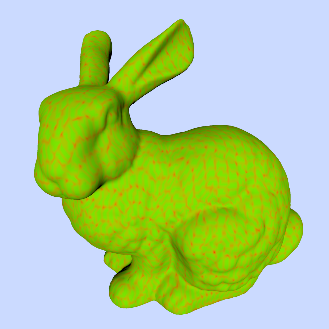 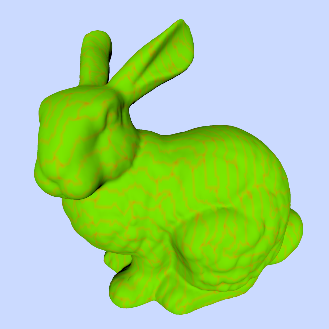 Hoppe
NVIDIAGTX 1080 Ti
IntelHD Graphics 630
AMDRX Vega 64
OurWarp Voting
OurSorting
Michael Kenzel
Vertex Reuse
18
Results: Shading Rate
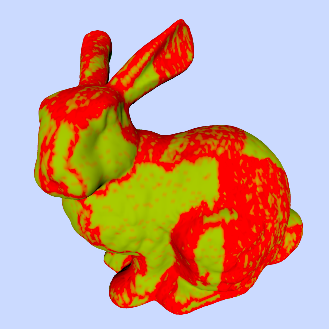 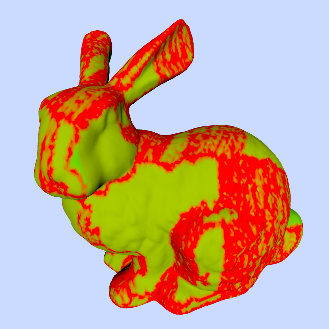 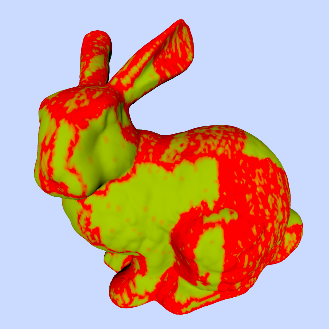 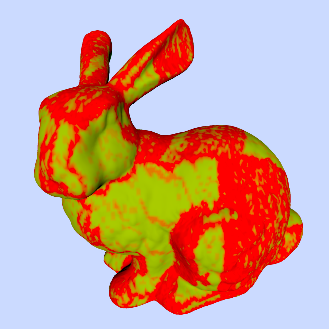 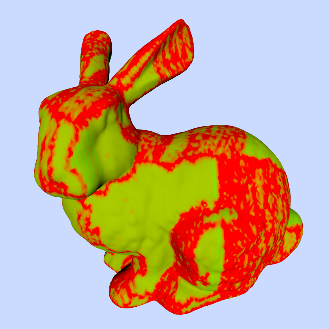 unprocessed
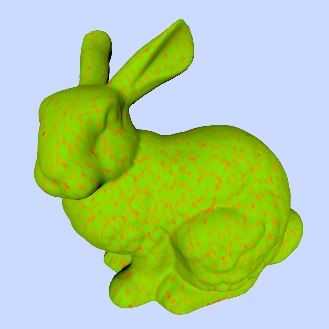 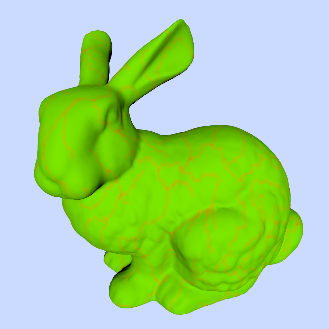 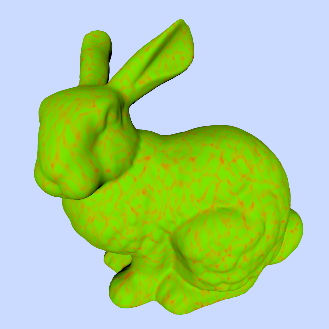 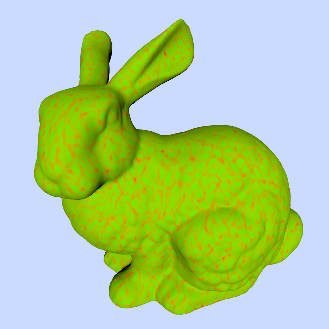 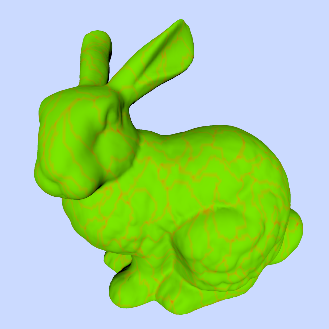 Forsyth
NVIDIAGTX 1080 Ti
IntelHD Graphics 630
AMDRX Vega 64
OurWarp Voting
OurSorting
Michael Kenzel
Vertex Reuse
19
Results: Average Shading Rate
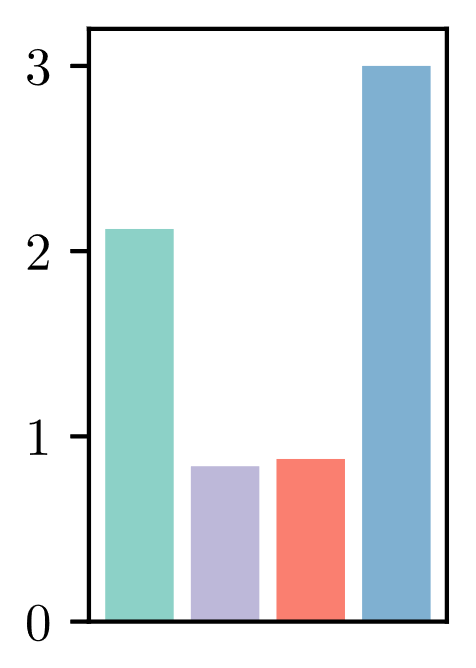 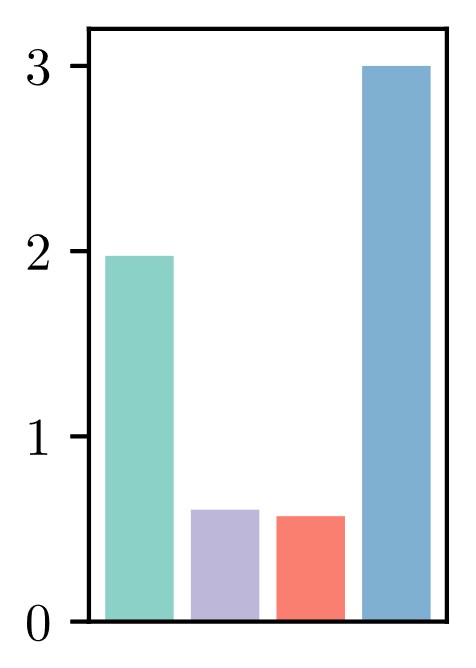 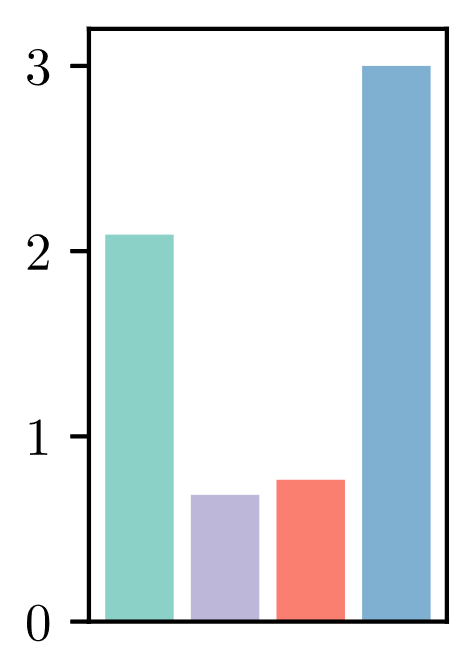 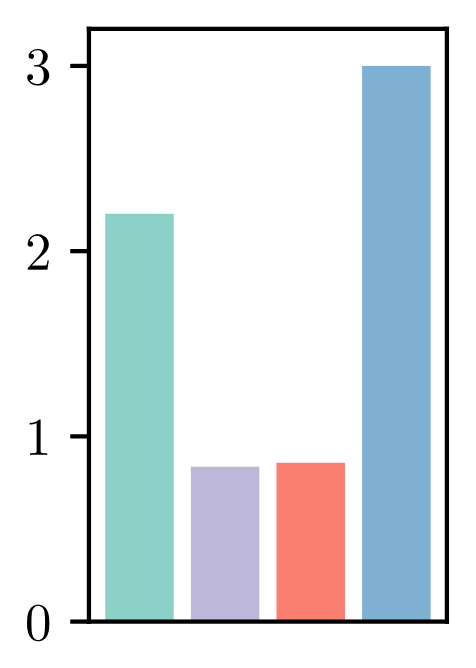 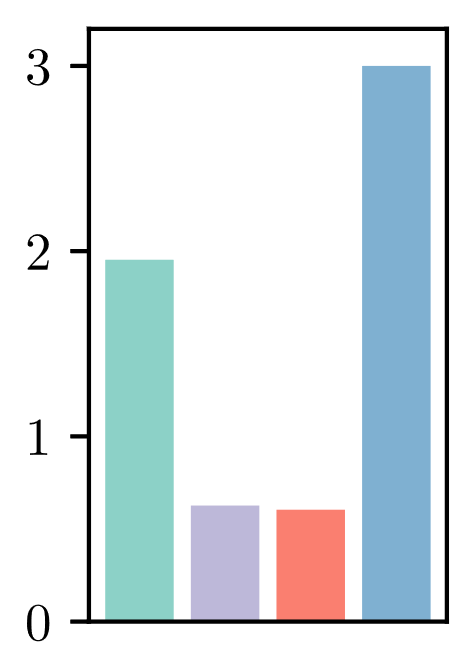 ASR
OurSorting
NVIDIAGTX 1080 Ti
AMDVega 64
OurWarp Voting
IntelHD 630
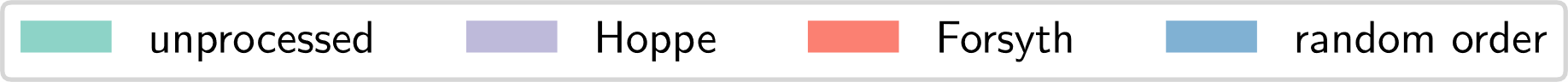 Michael Kenzel
Vertex Reuse
20
[Speaker Notes: unprocessed
Rename tomf to forsyth
Random order]
Conclusion
Very simple shaders: no benefit from vertex reuse

Low to medium complexity ⇨ Warp Voting
best allrounder

Very high complexity ⇨ Sorting or Hashing
Michael Kenzel
Vertex Reuse
21
Future Directions
Vertex Reuse generalizes to a more abstract problem

The same solutions may be useful beyond graphics and rendering pipelines…
Michael Kenzel
Vertex Reuse
22
https://github.com/GPUPeople/vertex_reuse
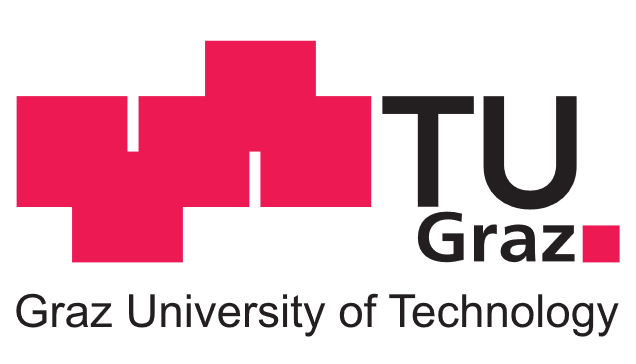 [Speaker Notes: Logo in corner
Bottom: name, short title, slide #]
Remember the Bunnies
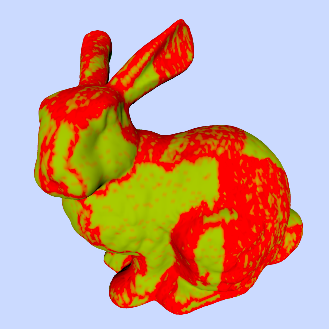 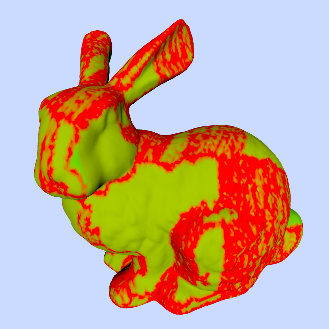 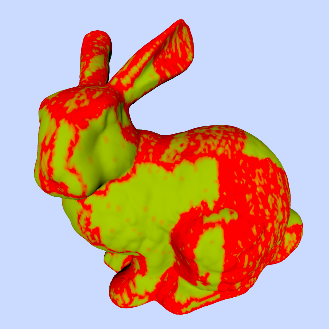 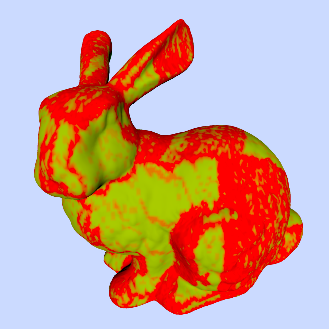 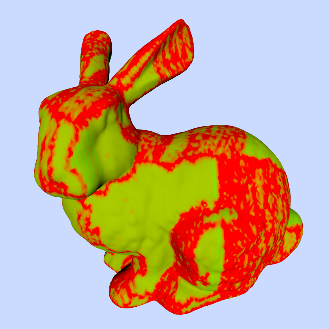 unprocessed
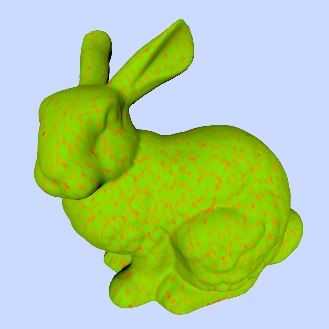 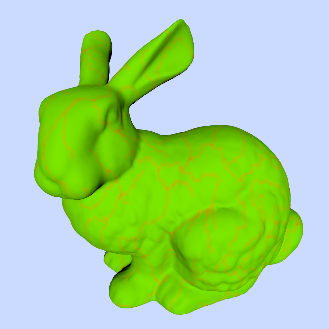 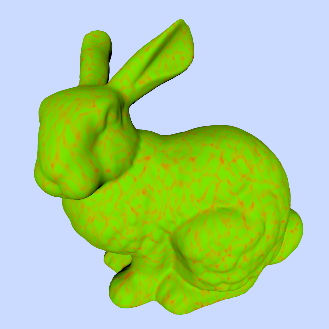 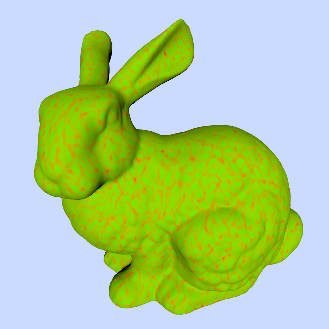 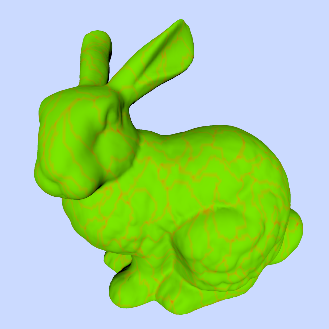 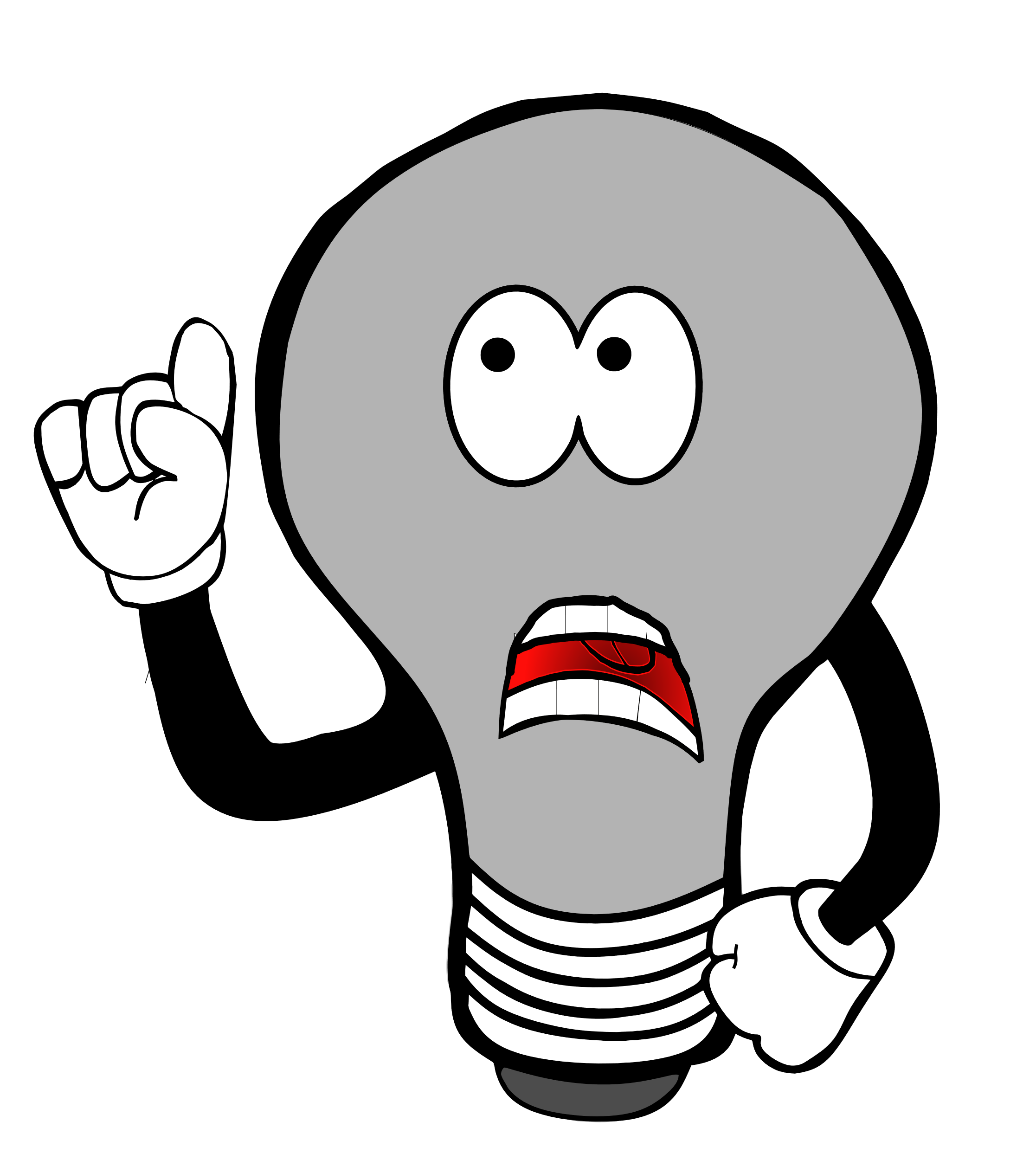 Forsyth
NVIDIAGTX 1080 Ti
IntelHD Graphics 630
AMDRX Vega 64
OurWarp Voting
OurSorting
Michael Kenzel
Vertex Reuse
24
Results: Processing Time
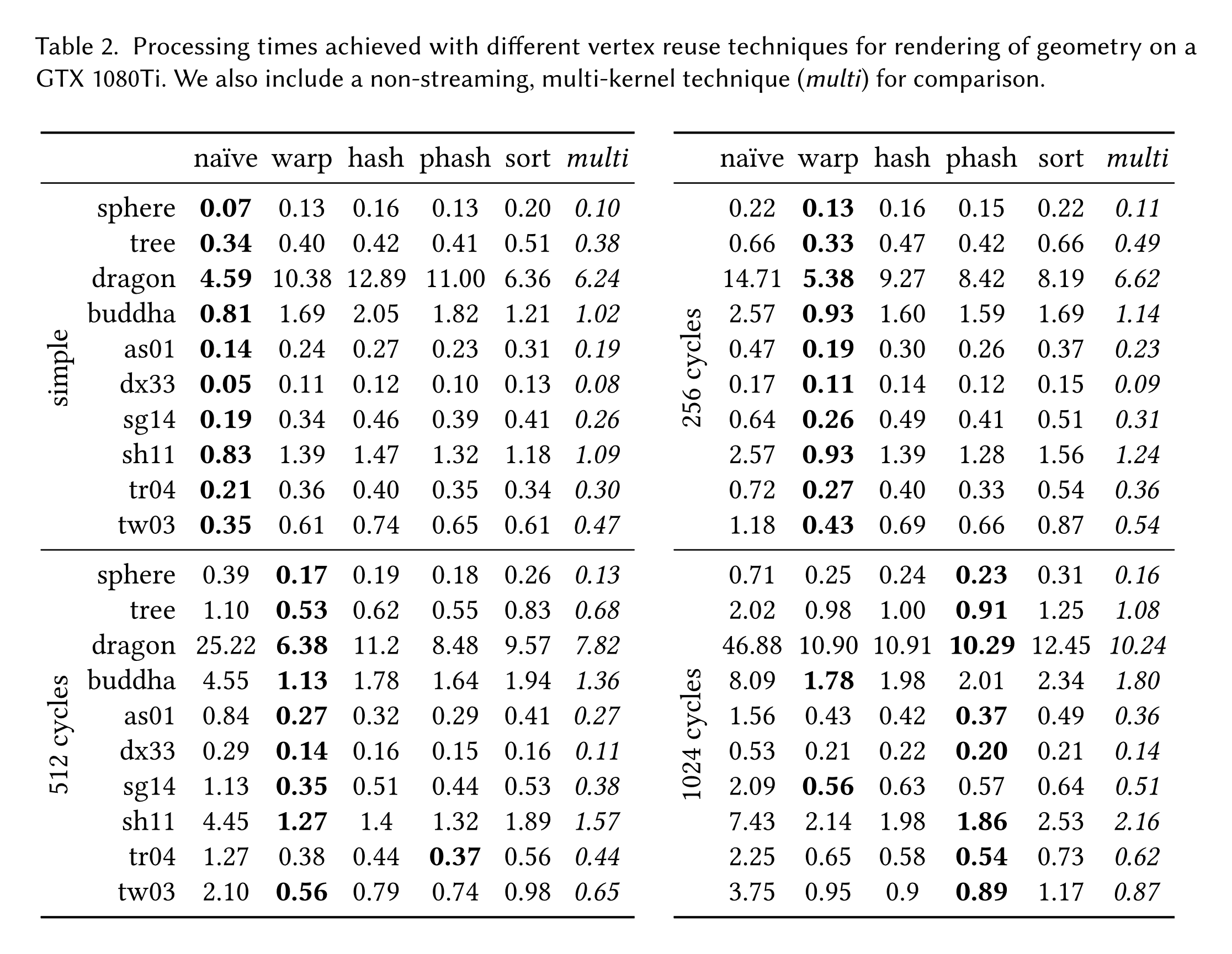 Michael Kenzel
Vertex Reuse
25
Results: ASR
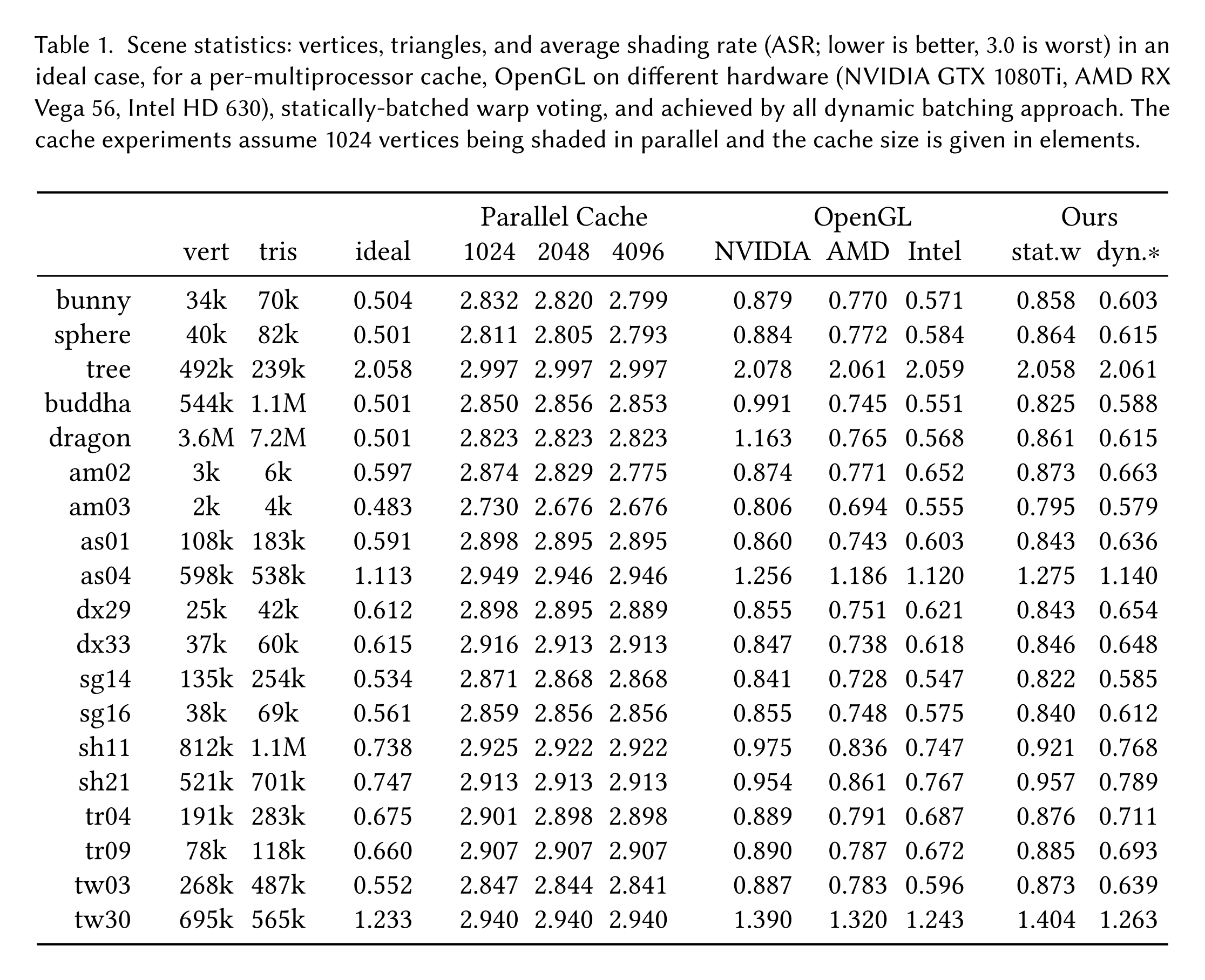 Michael Kenzel
Vertex Reuse
26